Persian Invasions of Greece
Map showing the Greek world during the Greco-Persian Wars, c500-479BC

Image from Ancient History Encyclopaedia reproduced under the Creative Commons: Attribution-Share Alike licensing terms
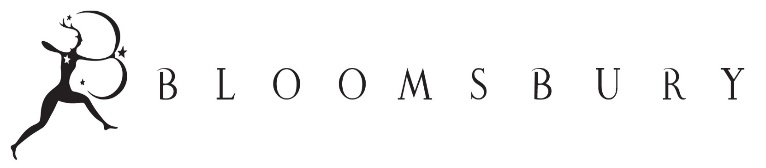 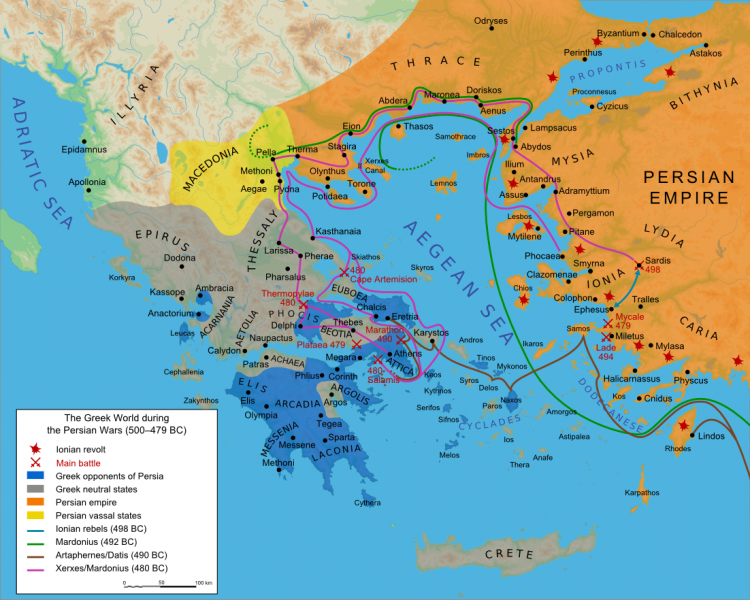